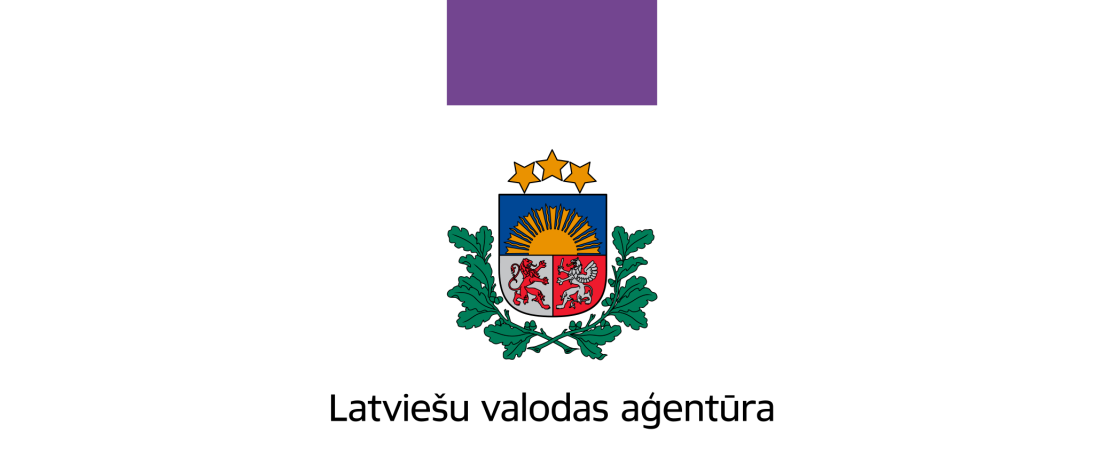 5. nodarbība
Kompetenču pieeja: caurviju prasmes un personības pašorganizācija
Nodarbību sagatavojusi Inga Sokolova
LVA, 2020
Pedagogu latviešu valodas prasmju nostiprināšanai C1 līmenī
Kompetenču pieeja: caurviju prasmes un personības pašorganizācija
Saturs
Darbs ar tekstu: «Kompetenču izglītība – pankūkas divas puses. Domāšana par domāšanu (metakognīcija)»
Darbs ar videomateriālu: LTV.LV raidījums «Kultūršoks. 2017. gads kultūrā – cīņu un pārmaiņu gads»
Gramatikas kategoriju aktualizācija: īpašības vārdu    noteiktās un nenoteiktās galotnes
Kompetenču pieeja: caurviju prasmes un personības pašorganizācija
Jautājumi diskusijai
Kādēļ ir jādomā par domāšanu? 
Kādēļ ir ne tikai jāpastāv nepārtrauktā attīstībā, bet arī jāanalizē šis process?
Kompetenču pieeja: caurviju prasmes un personības pašorganizācija
Jautājumi diskusijai
Vai jūs protat plānot savu laiku? 
Kā to iemācīties darīt?
Vai laika plānošana ir jāmāca skolā? 
Kādas ir, jūsuprāt, tipiskas nepilnības laika plānošanā?
Kompetenču pieeja: caurviju prasmes un personības pašorganizācija
Teksts: «Kompetenču izglītība – pankūkas divas puses. Domāšana par domāšanu (metakognīcija)»		Uzdevumi pēc teksta izlasīšanas (1.)Strādājot individuāli:	* izmantojot Portfolio 20. lpp. esošo darba lapu, skaidrojiet izcelto vārdu nozīmi;	* izvērtējiet, vai pasvītrotie vārdi ir iekļaujami jūsu aktīvajā leksikā;	* izveidojiet savu metakognīcijas definīciju!
Kompetenču pieeja: caurviju prasmes un personības pašorganizācija
Teksts: «Kompetenču izglītība – pankūkas divas puses. Domāšana par domāšanu (metakognīcija)»					Uzdevumi pēc teksta izlasīšanas (2.)Strādājot individuāli, noformulējiet un brīvā formā pierakstiet īsu savas pieredzes stāstu – kā dažādos dzīves posmos ir realizēta metakognīcija!
Kompetenču pieeja: caurviju prasmes un personības pašorganizācija
Teksts: «Kompetenču izglītība – pankūkas divas puses. Domāšana par domāšanu (metakognīcija)»			Uzdevumi pēc teksta izlasīšanas (3.)Strādājot pāros, sniedziet atbildes uz jautājumiem:	* Vai un kādēļ metakognīcija ir būtisks personības pašpilnveides instruments?	* Kā jūs patlaban realizējat metakognīciju?	* Kā metakognīcija palīdz pastāvēt mainīgajā pasaulē?	* Kā jūs metakognīciju izmantojat/izmantosiet mācīšanās un mācīšanas procesā?
Kompetenču pieeja: caurviju prasmes un personības pašorganizācija
Jautājumi diskusijai
Cik bieži jūs izvērtējat situāciju un definējat, kas jūsos ir mainījies?
Ko dod refleksija par noteiktu laikposmu un kādēļ tieši gadumija tradicionāli ir secinājumu izdarīšanas laiks?
Kompetenču pieeja: caurviju prasmes un personības pašorganizācija
Jautājumi diskusijai
Ar kādām kategorijām jums saistās mūsdienu kultūra?
Kā jūs šīs kategorijas izkārtotu pēc nozīmes? Kāpēc?
Kompetenču pieeja: caurviju prasmes un personības pašorganizācija
Videoieraksts: «Kultūršoks. 2017. gads kultūrā – cīņu un pārmaiņu gads»	Uzdevumi pēc videoieraksta noskatīšanās (1.) Kādas valodas klišejas un stereotipi ir iekļauti vēstījumā un ar kādu mērķi tas tiek darīts?
Kompetenču pieeja: caurviju prasmes un personības pašorganizācija
Videoieraksts: «Kultūršoks. 2017. gads kultūrā – cīņu un pārmaiņu gads»Uzdevumi pēc videoieraksta noskatīšanās (2.) Strādājot individuāli, noformulējiet atbildes uz jautājumiem:	* Kāpēc šī raidījuma nosaukums tagad rada smaidu?	* Kas jūsos mainījies 2020. gadā, pārdzīvojot Covid-19 krīzi un attālinātās mācības?
Kompetenču pieeja: caurviju prasmes un personības pašorganizācija
Īpašības vārdu noteiktās un nenoteiktās galotnes lietojums
Darbs grupā
Prāta vētra:
Atcerieties īpašības vārdu noteiktās un nenoteiktās galotnes lietošanas likumus!
Aprakstiet, izmantojot īpašības vārdus, 
savas sajūtas attālināto mācību laikā;
kas mainījies pasaules izjūtā pēc Covid-19 pandēmijas!
Kompetenču pieeja: caurviju prasmes un personības pašorganizācija
Īpašības vārdu noteiktās un nenoteiktās galotnes lietojums
Darbs grupā
Analizējiet, ar kādām galotnēm lietoti īpašības vārdi! Kāpēc!
Izvērtējiet problēmsituācijas – pastāstiet, kuri īpašības vārdu noteiktās un nenoteiktās galotnes lietošanas gadījumi rada sarežģījumus!
Prezentējiet grupas darbu!
Pastāstiet par saviem ieguvumiem! 
Kompetenču pieeja: caurviju prasmes un personības pašorganizācija
Izmantotās literatūras  un videomateriālu saraksts
Teksts: «Kompetenču izglītība – pankūkas divas puses.Domāšana par domāšanu (metakognīcija)»https://kompetences.blogspot.com/2017/10/domasana-par-domasanu-metakognicija.htmlVideoieraksts: LTV.LV raidījums «Kultūršoks. 2017. gads kultūrā – cīņu un pārmaiņu gads»https://ltv.lsm.lv/lv/raksts/29.12.2017-kultursoks-2017.-gads-kultura--cinu-un-parmainu-gads.id114347/
www.valoda.lv
http://maciunmacies.valoda.lv/
https://twitter.com/LVA_DIASPORA
https://www.facebook.com/latviesuvalodasagentura?ref=aymt_homepage_panel 
http://www.ee-lv.lv/lv